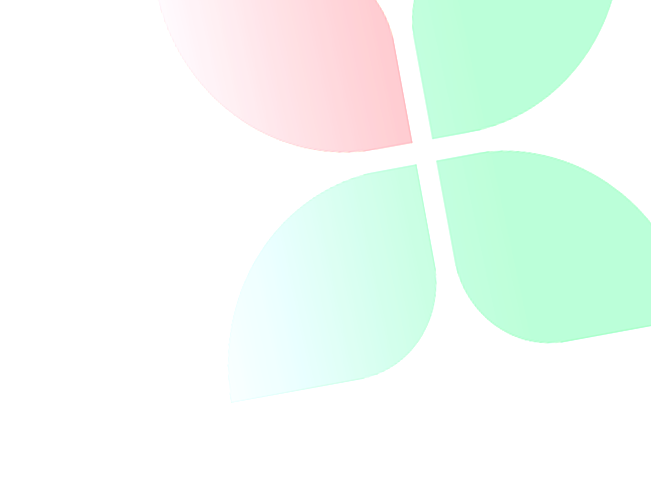 Szántóföldi hozamnövelés az alapoktól c. konferencia

Agrártámogatások rendszerének hatása a termelésre
Dr. Gyuricza Csaba elnök
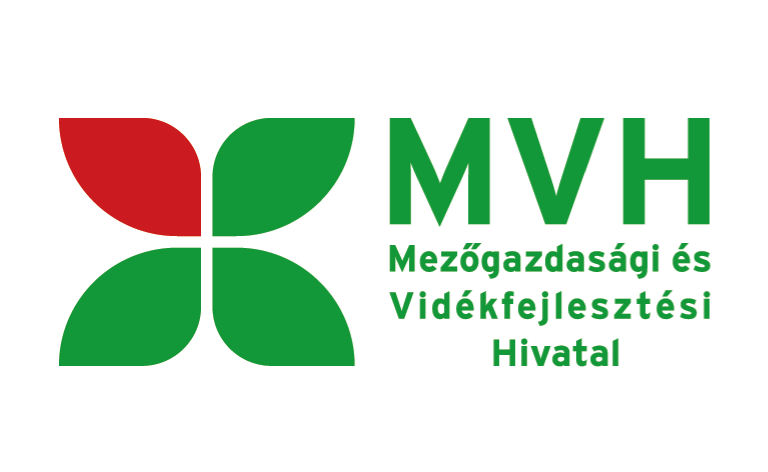 Budapest, 2016. május 17.
Aktuális események
A 2016. évi egységes kérelem indítása. Az egységes kérelem keretében több mint 170.000 ügyfél kérelme kerül benyújtásra. Szankciómentes benyújtási határidő 2016. május 23.

A 2014-2020 időszak VP (EMVA) forrásainak terhére pályázati felhívások folyamatos indítása.


A 2007-2013 időszak EMVA és EHA forrásaiból támogatott ÚMVP és HOP programok zárása.
A 2015. évi kifizetési kérelmek zárása.
Agrár- és vidékfejlesztési források a VP keretében (2014-2020) - új eljárásrend
Főbb változások a 2007-2013 időszakhoz képest:
Új eljárásrend! Az egységes rendszerhez illeszkedő eljárásrend a VP végrehajtására, elektronikus pályázatbenyújtás.
Munkaigényes ágazatok kiemelt fejlesztése (zöldség- és    gyümölcstermesztés, állattenyésztés, élelmiszeripar).
Egyszerűsített támogatás-típusok bevezetése (egyösszegű átalány, egységköltség, %-ban meghatározott átalányalapú finanszírozás).
Egyszerűsített elbírálás (adott összeghatárig a fejlesztések egyszerűsített követelményei és elbírálása).
Az előleg, saját teljesítés, természetbeni hozzájárulás, továbbá kamattámogatás igénybevételére is lesz lehetőség.
Kollektív beruházások lehetősége (magasabb támogatási intenzitás).
Ami nem változott: a VP középpontjában is a KKV-k állnak
VP források megoszlása
Felhívások meghirdetése 2.
A felhívásokat a Miniszterelnökség teszi közzé
a VP Irányító Hatósága (Miniszterelnökség Agrár- és Vidékfejlesztési Programokért Felelős Helyettes Államtitkárság) által jóváhagyott tartalommal
a Széchenyi2020 honlapon.
Az Irányító Hatóság, illetve a Miniszterelnökség 
a változtatás jogát fenntartja, ezért figyelemmel kell kísérni a
www.palyazat.gov.hu
honlapon megjelenteket.
Ha a www.palyazat.gov.hu oldalon a pályázati keresőben a szűrési feltételeknél beállításra kerül az EMVA, akkor a már közzétett pályázati felhívások és a hozzájuk tartozó dokumentációik megjelennek.
Megjelent felhívások - 2015.
1.
A pályázati felhívások a Széchenyi 2020 weboldalon érhetőek el, 
de a szükséges linkek az MVH honlapján is elérhetők.
Agrár-környezetgazdálkodás
Ökológiai gazdálkodásra történő áttérés, Ökológiai gazdálkodás fenntartása
Helyi fejlesztési stratégiák elkészítésének támogatása




Az állattenyésztési ágazat fejlesztése - trágyatárolók építése 
Mezőgazdasági termékek értéknövelése és erőforrás- hatékonyságának elősegítése a feldolgozásban
Ritka és veszélyeztetett növényfajták genetikai erőforrásainak és mikroorganizmusok ex situ megőrzése 
A védett őshonos és veszélyeztetett mezőgazdasági állatfajták genetikai állományának in situ megőrzése
Az MVH új honlapján a pályázatok megnyitásával egyidejűleg megnyílik az adott témakörben a kérdés-válasz felület.
Az MVH ügyfélszolgálata továbbra is közvetlenül válaszol a feltett kérdésekre
Megjelent felhívások - 2016.
2.
A pályázati felhívások a Széchenyi 2020 weboldalon érhetőek el, 
de a szükséges linkek az MVH honlapján is elérhetők.
Egyedi szennyvízkezelés 
Településképet meghatározó épületek külső rekonstrukciója, többfunkciós közösségi tér létrehozása, fejlesztése, energetikai korszerűsítés




Erdei termelési potenciál mobilizálását szolgáló tevékenységek

Natura 2000 mezőgazdasági területeken nyújtott kompenzációs kifizetések 


Natura 2000 erdőterületeknek nyújtott kompenzációs kifizetések


Az erdőgazdálkodási potenciálban okozott erdőkárok helyreállítására nyújtandó támogatások
Az MVH új honlapján a pályázatok megnyitásával egyidejűleg megnyílik az adott témakörben a kérdés-válasz felület.
Az MVH ügyfélszolgálata továbbra is közvetlenül válaszol a feltett kérdésekre
Megjelent felhívások - 2016.
3.
A pályázati felhívások a Széchenyi 2020 weboldalon érhetőek el, 
de a szükséges linkek az MVH honlapján is elérhetők.
Kertészet korszerűsítése - üveg- és fóliaházak létesítése, energia-hatékonyságának növelése geotermikus energia felhasználásának lehetőségével 
Kertészet korszerűsítése - ültetvénytelepítés támogatására öntözés kialakításának lehetőségével 
Kertészet korszerűsítése – gyógy- és fűszernövény termesztés fejlesztése
Kertészet korszerűsítése – gombaházak - hűtőházak létrehozására, meglévő gombaházak - hűtőházak korszerűsítése
Mezőgazdasági kisüzemek fejlesztése 
Mezőgazdasági biztosítás díjához nyújtott támogatás
Az MVH új honlapján a pályázatok megnyitásával egyidejűleg megnyílik az adott témakörben a kérdés-válasz felület.
Az MVH ügyfélszolgálata továbbra is közvetlenül válaszol a feltett kérdésekre
Megjelent felhívások - 2016.
4.
A pályázati felhívások a Széchenyi 2020 weboldalon érhetőek el, 
de a szükséges linkek az MVH honlapján is elérhetők.
Állattartó telepek korszerűsítése 













Baromfitartó telepek korszerűsítése













Szarvasmarhatartó telepek korszerűsítése







Juh- és kecsketartó telepek korszerűsítése
Sertéstartó telepek korszerűsítése


A tejágazat szerkezetátalakítását kísérő állatjóléti támogatás

Kompenzációs kifizetések természeti hátránnyal érintett területeken

Mezőgazdasági vízgazdálkodási ágazat fejlesztése
Az MVH új honlapján a pályázatok megnyitásával egyidejűleg megnyílik az adott témakörben a kérdés-válasz felület.
Az MVH ügyfélszolgálata továbbra is közvetlenül válaszol a feltett kérdésekre
Ezután megjelenő felhívások
Vidékfejlesztési Program esetében a 1012/2016 (I.20) Korm. határozatban található Éves Fejlesztési Keret alapján:
Korábbiakból hátra van: 8 db, 46,44 Mrd Ft
Tavaszra tervezett: 15 db, 234,27 Mrd Ft
Nyárra tervezett: 11 db, 59,35 Mrd Ft
Őszre tervezett: 5 db, 56,01 Mrd Ft

Magyar Halászati Operatív Program esetén a 1056/2016 (II.17) Korm. határozatban található Éves Fejlesztési Keret alapján: 

Tavaszra tervezett: 4 db, 5,03 Mrd Ft
Nyárra tervezett: 2 db, 4,53 Mrd Ft
Őszre tervezett: 4 db, 5,59 Mrd Ft
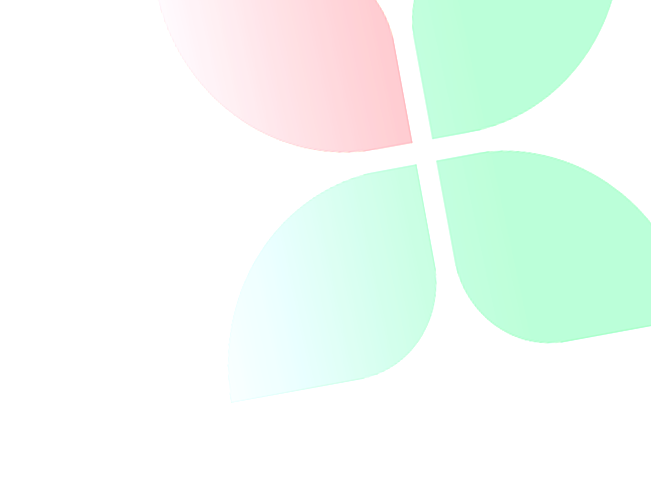 VP AKG - 10.1.1.
Az intézkedés céljai:
a mezőgazdaság által érintett fizikai (talaj, víz, levegő) és természeti környezet állapotának megőrzése, illetve javítása, 
a genetikai erőforrások megőrzése, minőségi termékek előállításának elősegítése, az élelmiszerbiztonság fokozása, 
gazdálkodók jövedelembiztonságának segítése.
A végrehajtás általános elvei:
öt éves támogatási időszak,
önkéntes kötelezettségvállalás,
kompenzációs támogatás, a kötelező előírásokon túlmutató többletköltségek és kieső jövedelem ellentételezés céljából.
Támogatási kérelmek benyújtása:
A támogatási kérelmek elektronikus úton történő benyújtására 2015. november 7. és 2015. december 31. között volt lehetőség.
Beérkezett támogatási kérelem adatai:
2015. december 31-ével összesen 24 143 db támogatási kérelem érkezett be
1 233 861 ha-ra, összesen 448 milliárd forint támogatási igénnyel.
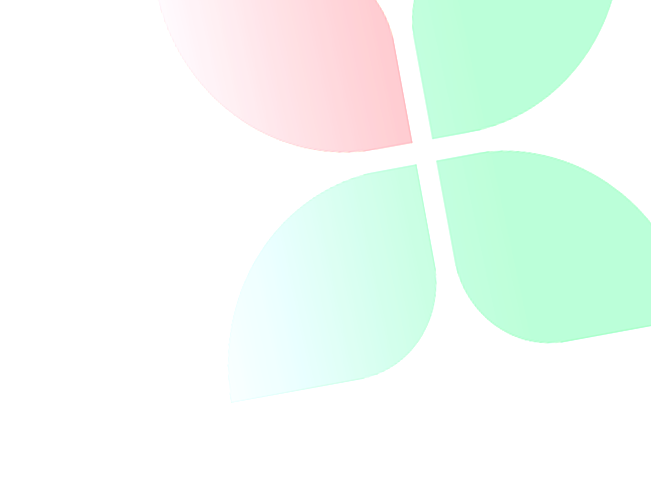 VP Ökológiai gazdálkodásra történő áttérés
11.1.1, 11.2.1
Az intézkedés céljai:
a mezőgazdaság által érintett fizikai (talaj, víz, levegő) és természeti környezet állapotának megőrzése, illetve javítása, 
a genetikai erőforrások megőrzése, minőségi termékek előállításának elősegítése, az élelmiszerbiztonság fokozása, 
gazdálkodók jövedelembiztonságának segítése.
A végrehajtás általános elvei:
öt éves támogatási időszak,
önkéntes kötelezettségvállalás,
kompenzációs támogatás, a kötelező előírásokon túlmutató többletköltségek és kieső jövedelem ellentételezés céljából.
Támogatási kérelmek benyújtása:
A támogatási kérelmek elektronikus úton történő benyújtására 2015. november 7. és 2015. december 31. között volt lehetőség.
Beérkezett támogatási kérelem adatai:
2015. december 31-ével összesen 3 161 db támogatási kérelem érkezett be 
134 317 ha-ra,  összesen 62,3 milliárd Ft támogatási igénnyel.
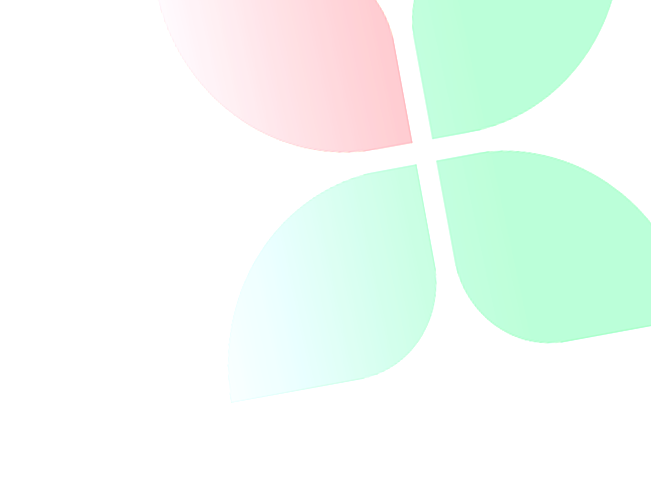 VP ÖKO és a VP AKG pályázatok eredményei
VP ÖKO: összesen 3 142 db nyertes kérelemre, 133 776 ha-ra  összesen több mint 62 milliárd forintot ítélt meg a Miniszterelnökség.                  Nyertes pályázatok aránya: 97,7%
VP AKG: összesen 11 327 db nyertes kérelemre, 441 446 ha-ra  összesen több mint 190 milliárd forintot ítélt meg a Miniszterelnökség.                  Nyertes pályázatok aránya: 46,5%
300 ha alatti nyertesek aránya:
VP ÖKO: a nyertes kérelmek 98,3 %-a 300 ha alatti gazdálkodó 

VP AKG: a nyertes kérelmek 99,2 %-a 300 ha alatti gazdálkodó
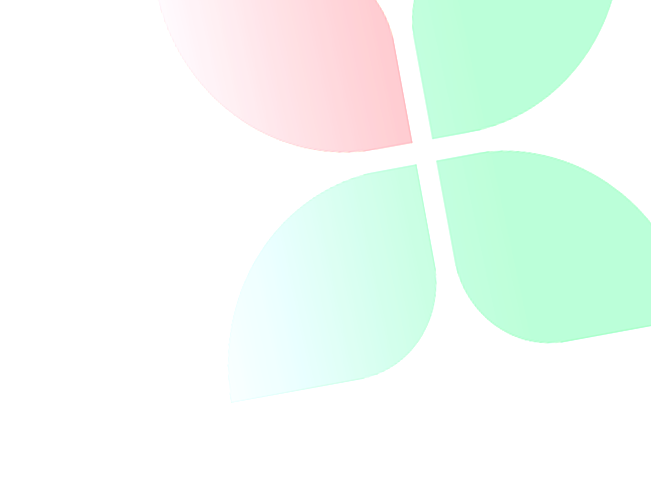 VP ÖKO nyertes pályázatok célprogramok szerinti megoszlása
Ökológiai ültetvény  
fenntartás
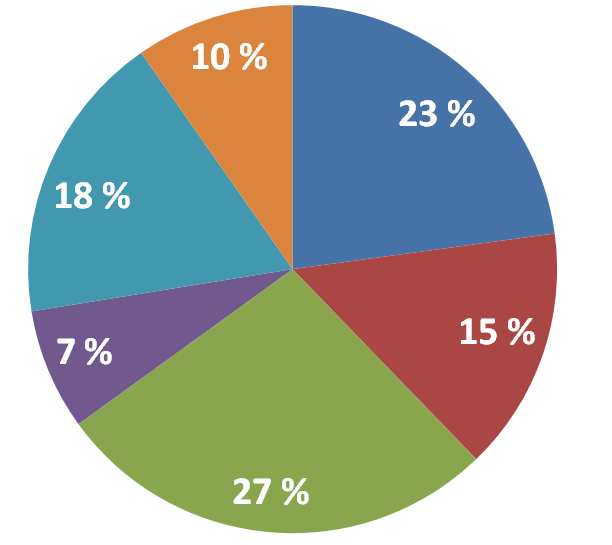 Ökológiai szántó  
átállás alatti
Ökológiai ültetvény 
átállás alatti
NYERTES 
KÉRELMEK
Ökológiai szántó 
fenntartás
Ökológiai gyep
 fenntartás
Ökológiai gyep  
átállás alatti
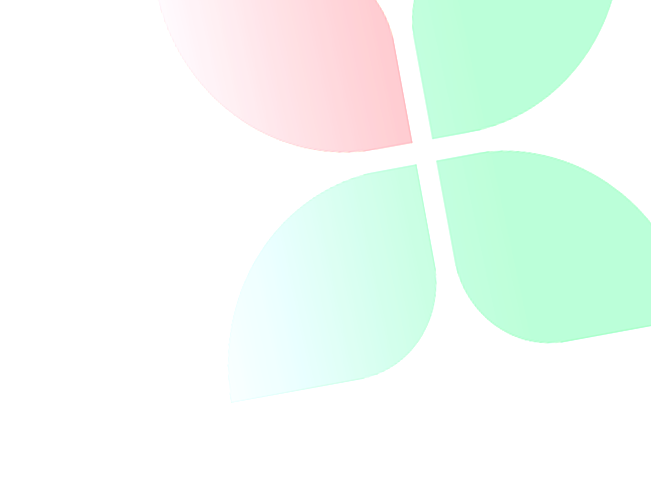 VP ÖKO nyertes pályázatok célprogramok szerinti megoszlása
Terület (ha)
Támogatási összeg (Mrd Ft)
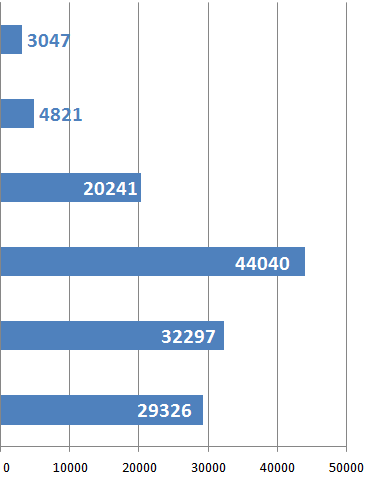 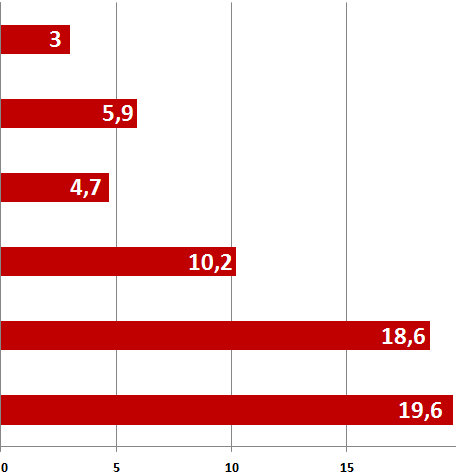 Ökológiai ültetvény 
fenntartás 


Ökológiai ültetvény  
átállás alatti



Ökológiai gyep 
fenntartás




Ökológiai gyep 
átállás alatti


 

Ökológiai szántó 
fenntartás



Ökológiai szántó 
átállás alatti
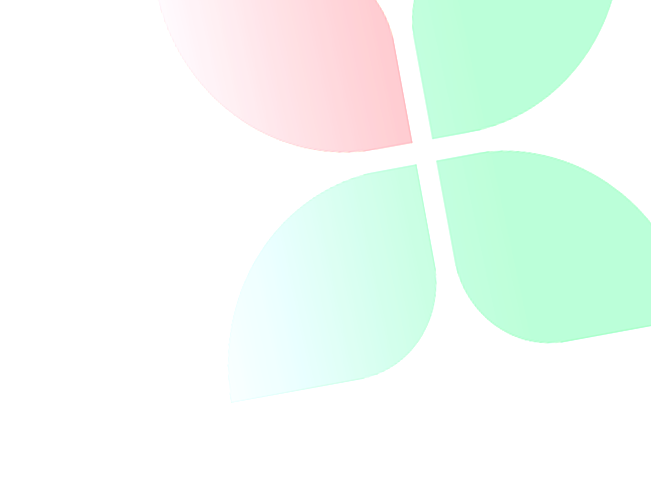 VP AKG nyertes pályázatok művelési ágak szerinti megoszlása
Horizontális nádas
horizontális ültetvény
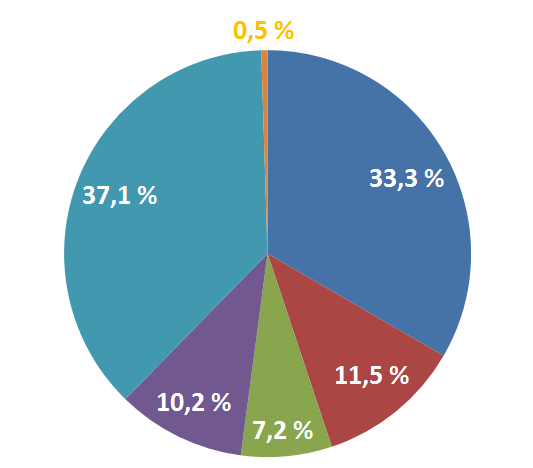 Horizontális 
ültetvény
Horizontális 
szántók
NYERTES 
KÉRELMEK
Zonális szántók
Zonális gyep
Horizontális gyep
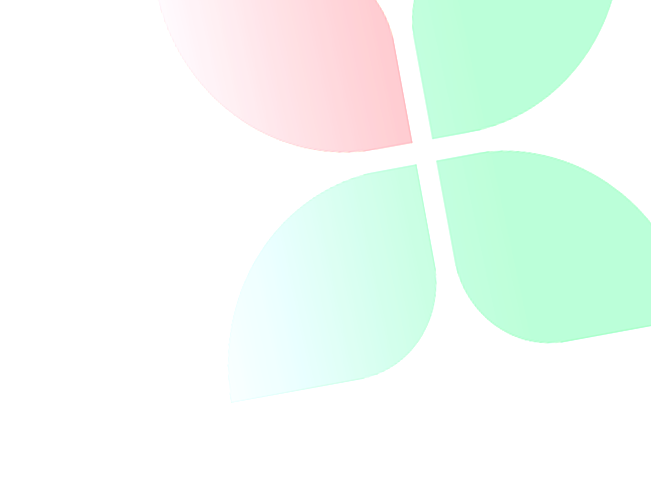 VP AKG nyertes pályázatok művelési ágak szerinti megoszlása
Terület (ha)
Támogatási összeg (Mrd Ft)
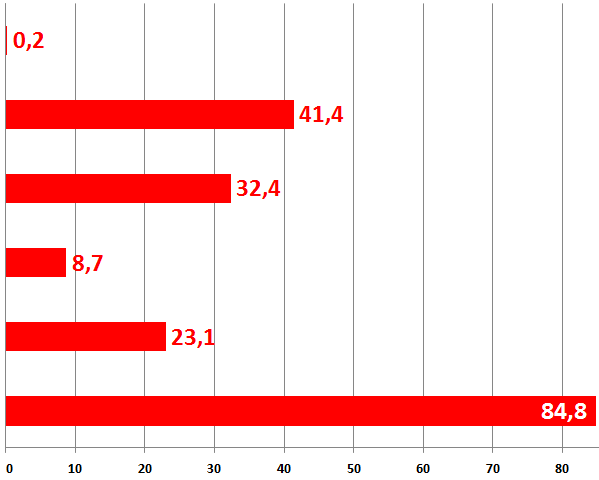 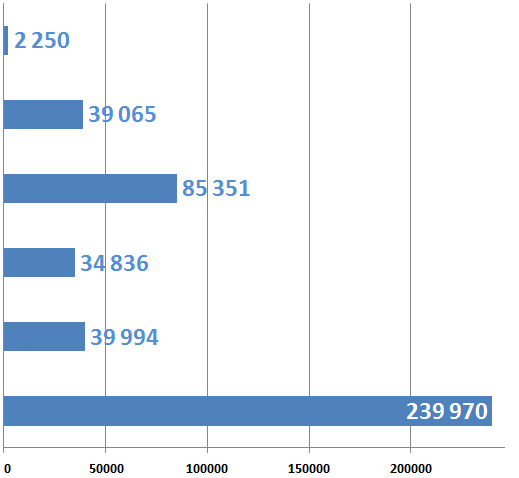 Horizontális 
nádas


Horizontális 
ültetvény 

Zonális gyep




Horizontális 
gyep 


Zonális szántók







Horizontális 
szántók
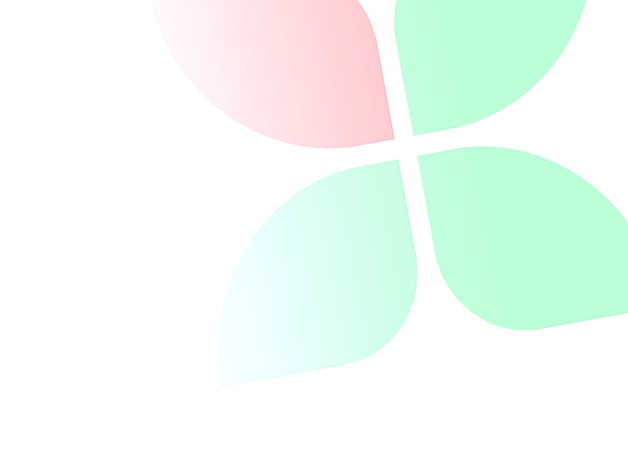 2016 évi kifizetések
aktuális állása
1.
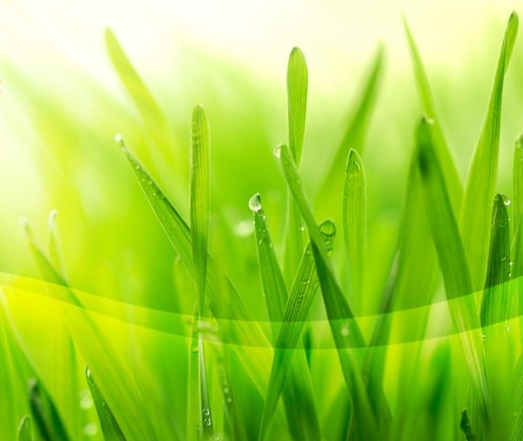 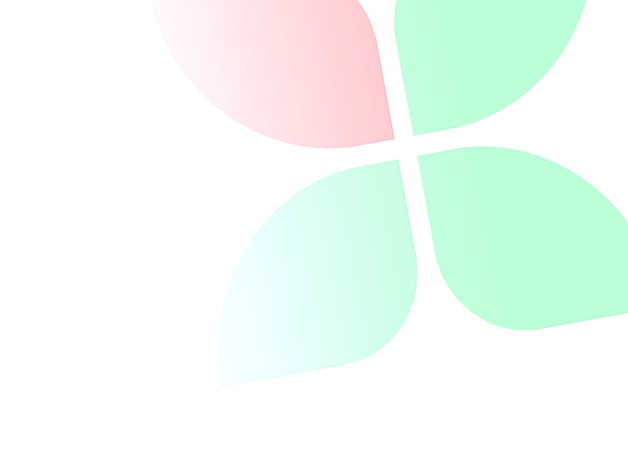 2016 évi kifizetések
aktuális állása
2.
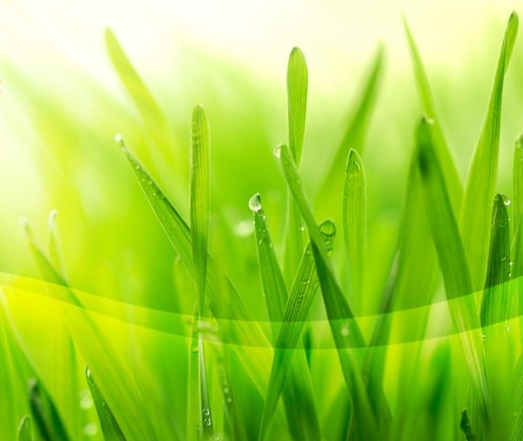 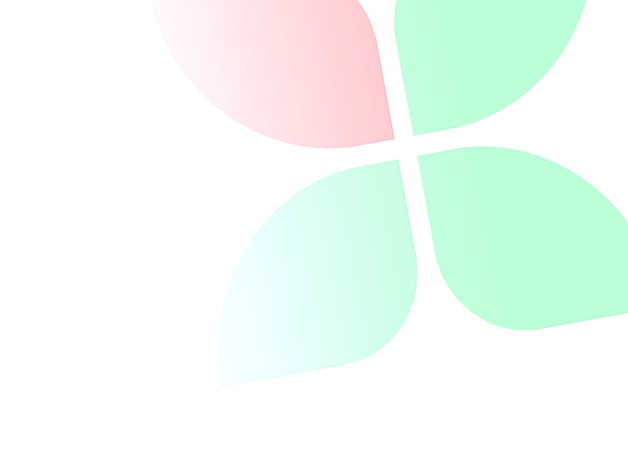 2016 évi kifizetések
aktuális állása
3.
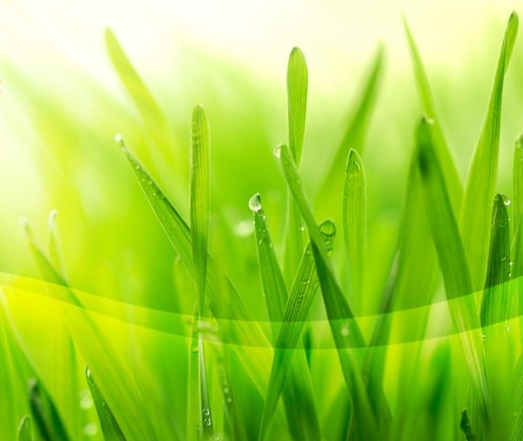 370 000 Mrd
Összesen:
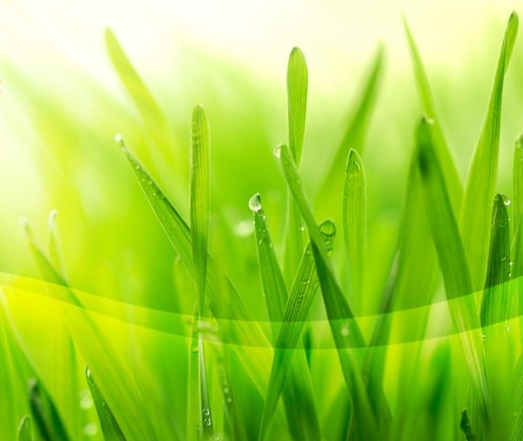 A Zöldítés tapasztalatai 1.
Adminisztratív
fizikai ellenőrzések
és
Összesen: 13247 ellenőrzés /  3037 hiba  = 22,6%
A „zöldítés”, mint új elem bonyolultsága miatt kihívást jelentett a kérelmezőknek.
A MePAR-ban lehatárolt elemeknél sem volt egyértelmű az igénylés, a többi igénylés negyede hibás volt.
A magyar tagállami vállalás a kőfalon kívül valamennyi EFA elemet behozta a rendszerbe.
A 18 EFA típus az átváltási és súlyozási tényezők figyelembe vételével összesen ~320 ezer hektár. Ebből 9 db az igénylés területét nézve egyenként nem éri el az 500 ha-t, és együttesen sem haladja meg a 2000 ha-t.
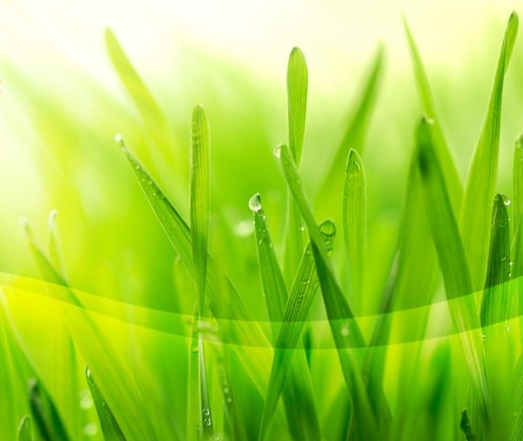 A Zöldítés tapasztalatai  2.
A 2015-ös igénylésben jelentős területet tesz ki az ökológiai másodvetés igénylése. Fizikai ellenőrzés: a gazdálkodási napló alapján.
Ennél: 1911 ellenőrzés volt /  373 nem megfelelés  = 19,5% hiba
Fizikai ellenőrzési szempontból nagy kihívást jelentett 2015-ben a táblán kívüli szomszédos EFA elemek ( táblaszegély, fás sáv, vizesárok, fasor és vízvédelmi sáv ) mérése.
Ennél: 2149 ellenőrzés volt /  503 nem megfelelés  = 24% hiba
Helyszíni ellenőrzési oldalról nem volt problémás a parlagok ellenőrzésének gyakorlati megvalósítása, azonban gazdálkodói oldalról sok félreértés történt itt is.
Ennél: 4176 ellenőrzés volt /  1219 nem megfelelés  = 29% hiba
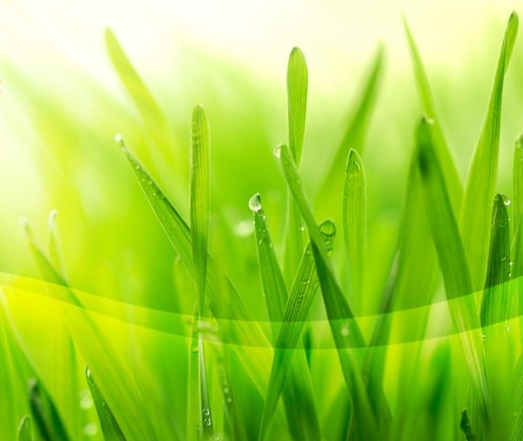 A Zöldítés tapasztalatai  3.
A nitrogénmegkötő növények EFA-ként mind jelentőségében, mind az ellenőrizhetőségben a legkorrektebb EFA elemnek bizonyult.
Ennél: 3822 ellenőrzés volt /  636 nem megfelelés  = 17% hiba
Az erdőszélek mentén támogatható hektársáv termeléssel és termelés nélkül.
Ennél: 952 ellenőrzés volt /  246 nem megfelelés  = 26% hiba
Energiaültetvény, erdősített terület problémamentes.
Az EFA kompenzáció a gazdáknak nagy lehetőség volt a téves igénylések helyrehozatalára
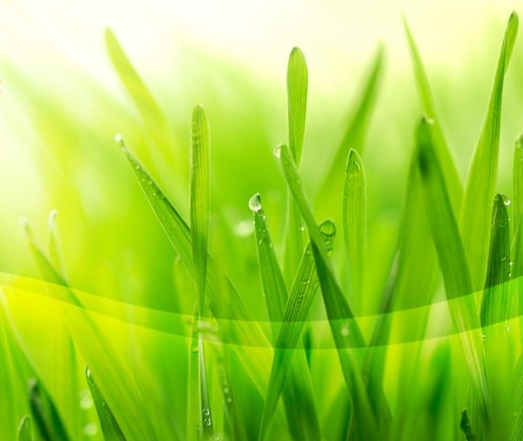 Szemes fehérje kérelmek területi eloszlása (ha)2015-ben
Szemes fehérjetakarmány támogatást igénylők 2015-ben  79 993 ha /5053 ügyfél
Területi eloszlás
[Speaker Notes: Szemes fehérjetakarmány támogatásban terület alapján 90%-ot a szójatermesztés ad ki, és a kérelmezők 84% foglalkozik szójatermesztéssel.]
A sikeres szójatermesztés sarkalatos pontjai
Rendelkezésre álló termőhely alkalmassága
hőösszeg, csapadék, pára
tenyészidő, vízhasznosítás, betakaríthatóság, fehérjetartalom, stb.
Fajtaválasztás
elővetemény, szerkezetkímélő-, nedvességmegőrző talajművelés
Agrotechnika
Vetésváltás
segítségével a növényvédelem költsége minimálisra csökkenthető
Vetés
ideje, sortáv, mechanikai gyomirtás, talajoltás, tenyészterület nagysága
Öntözés
szükség esetén június 2. felétől augusztus 1. feléig 150-180 mm 
egyenletes eloszlásban
Betakarítás
időpontja, nedvességtartalom, betakarítógép és beállítása
│e-│ Egységes Kérelem
Az egységes kérelem felület 
    2016. április 07-től elérhető
Szankciómentesen 2016. május 23. napján legkésőbb éjfélig lehet beadni
Ezek szankciómentes módosításának végső határideje június 15-e
Május 24. és június 17. között a támogatási összeg munkanaponként 1 %-kal csökken
Várhatóan: 170 ezret meghaladó kérelem, 
    5 millió hektárra, mintegy 400 milliárd forintra
│e-│ Egységes Kérelem
Az egységes kérelem keretében 32 jogcímre,  intézkedésre lehet kérelmet benyújtani, köztük      7 új vidékfejlesztési intézkedésre



Továbbá itt lehet MePAR változásvezetési kérelmet benyújtani, valamint 2 jogcím esetében (MKR, dohány szerkezetátalakítás) adatmegadási kötelezettséget teljesíteni
2016-ban a szigorodó uniós elvárásoknak megfelelően kiemelt figyelmet kell fordítani a gazdarajzok megadására
Az MVH a honlapon fejlesztésekkel könnyíti a térképi rajzolást és az adatok megadását
│e-│ Egységes Kérelem
Fontos változások
A jogcímrendeletek által előírt kötelezően csatolandó  mellékletek  kizárólag elektronikusan nyújthatóak be
Gazdabarát 2.0 program: ügyintézési idők csökkentése, a támogatásigénylések egyszerűsítése
Előzetes ellenőrzés bevezetése - ügyfélkapura küldött végzéssel!, kamarai segítséggel -

	2016. május 23-től számított 35 nap
│e-│ Egységes Kérelem
Fontos változások
Az idén a felületre, az EFA fedvények közé bekerült a fasor
Másodvetéseknél 2016-tól külön be kell jelenteni az esetleges betakarítást vagy beforgatást
Központi ügyfélszolgálat címe:
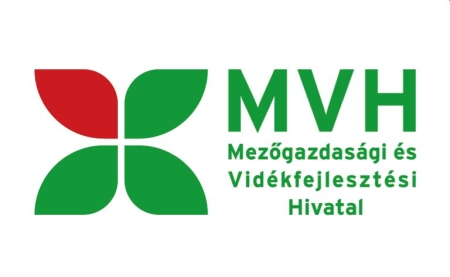 Cím: 1095 Budapest, Soroksári út 22-24.

Telefon: (1) 374-3603 

Email: ugyfelszolgalat@mvh.gov.hu
Köszönöm megtisztelő figyelmüket!
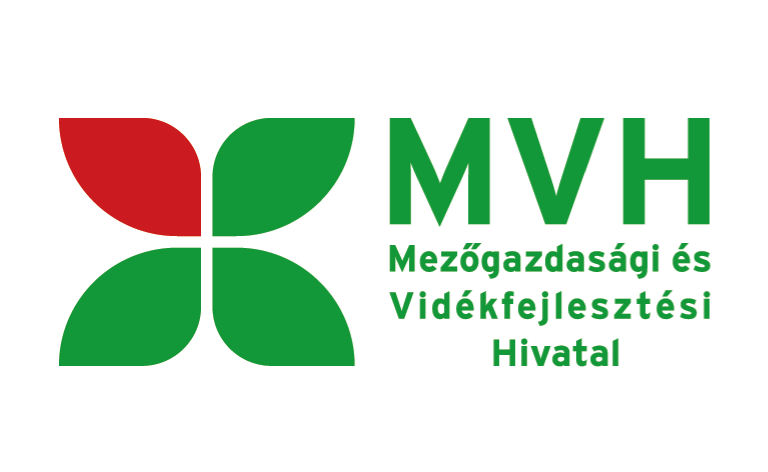